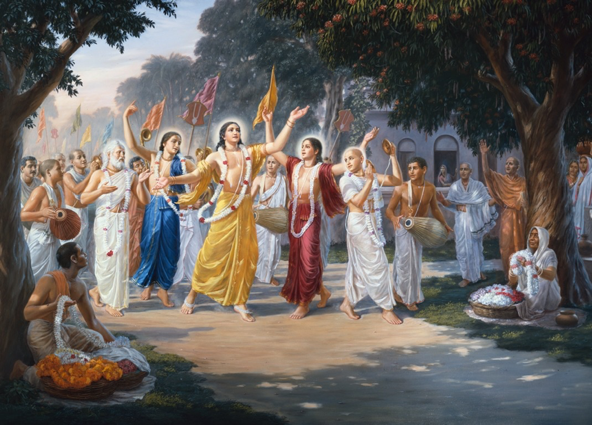 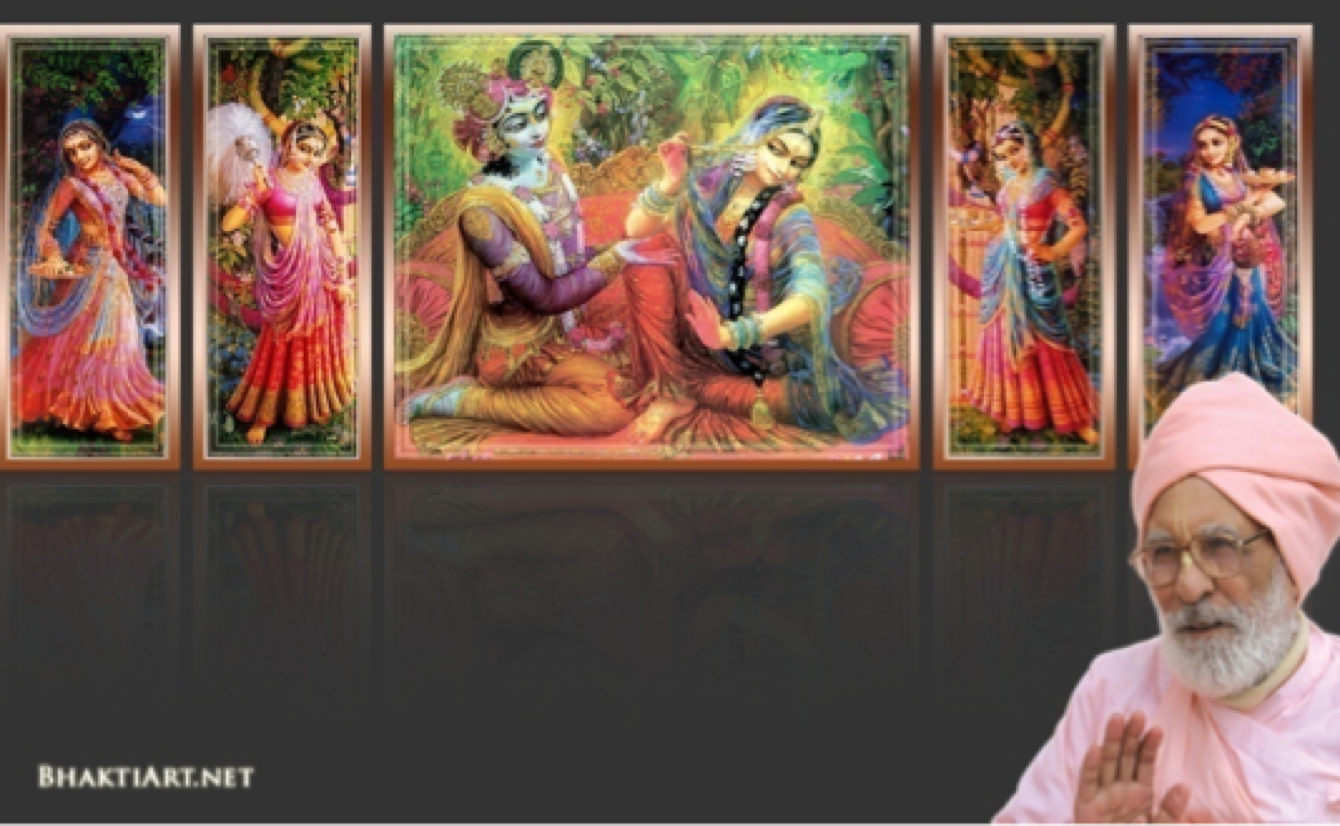 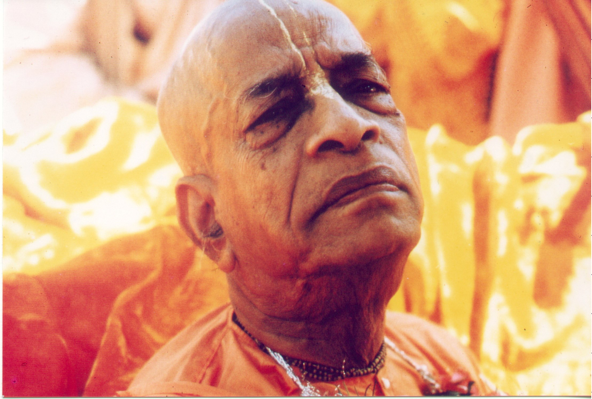 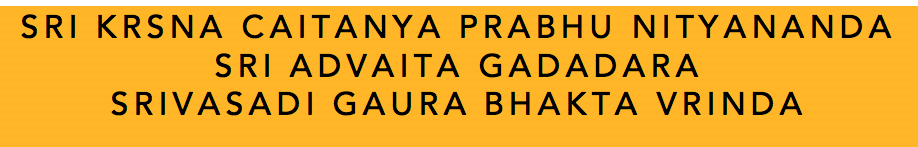 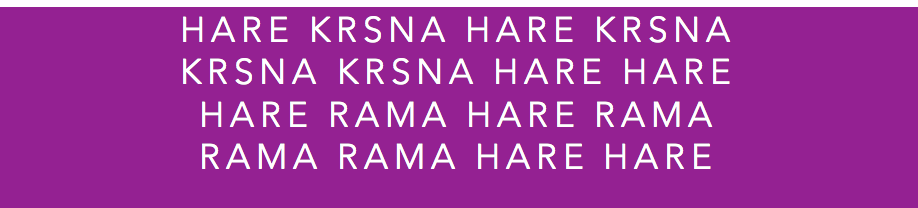 Gokul Bhajan & Vedic Studies
Week: 0451
2018-Mar-09
www.gokulbhajan.com
[Speaker Notes: Om Ajnana timirandhasya, jnananjana salakaya		
Caksur unmimiltam yena, tasmai sri gurave namah		
Namah om vishnu padaya, radhikayah priyatmane		
Sri-srimad bhaktivedanta, narayana iti namine		
Sri krishna lila kathane sudaksham, Audarya-madhurya gunais ca yuktam
Varam varenyam purusham mahantam, Narayanam tvam sirasa namami
He krishna karuna sindho, dina bandho jagat pate		
Gopesha gopika kanta, radha kanta namo ‘stu te
Tapta kancana gaurangi, radhe vrindavaneshvari
vrsabhanu sute devi, pranamami hari priye

Sri Krsna Caitanya…
Hare Krsna …..
—————————————
First of all, I pay my koti dandavat pranams to my diksha guru Om vishnupada rupanuga acharya Sri Sri Bhakti Vedanta Narayana Goswami maharaja. My koti dandavat pranams to Sri Sri Bhakti Vedanta Swami Prabhupada, and guru varga.
My humble pranams at the lotus feet of all assembled devotees, vaishnavas and vaishnavis..]
What is Gokul Bhajan ABCD?
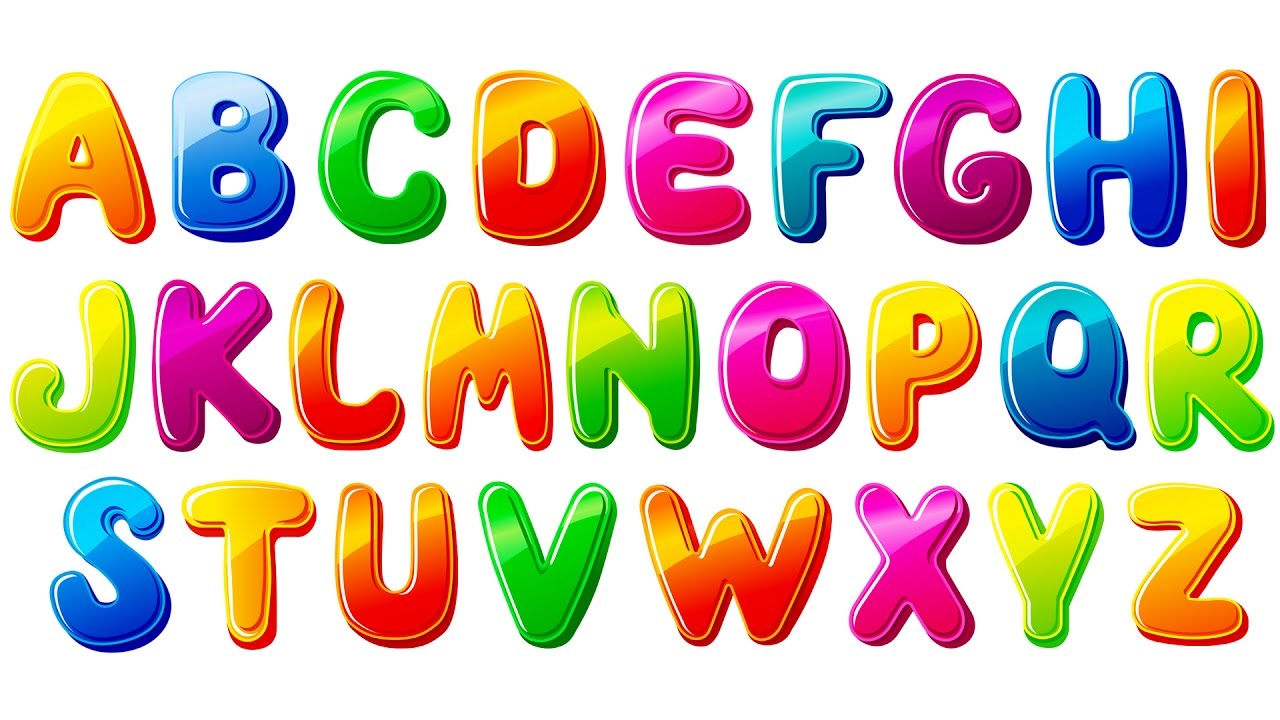 ABCD of Gokul Bhajan!
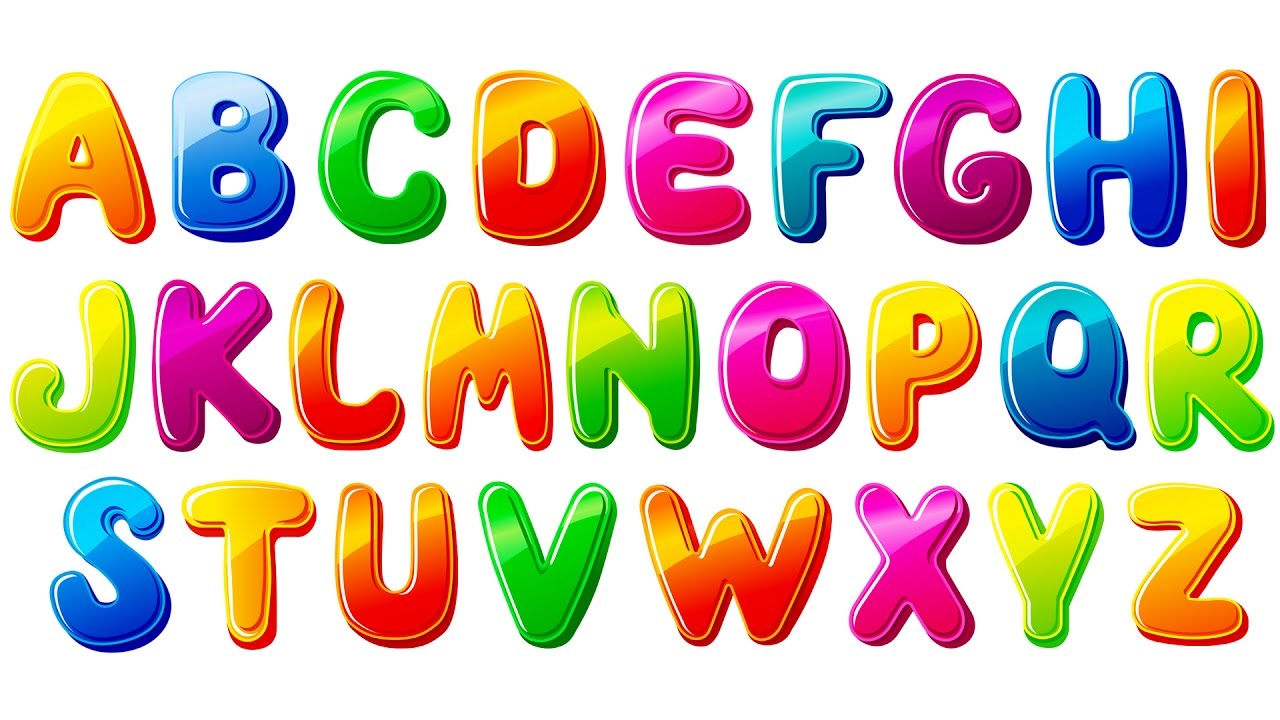 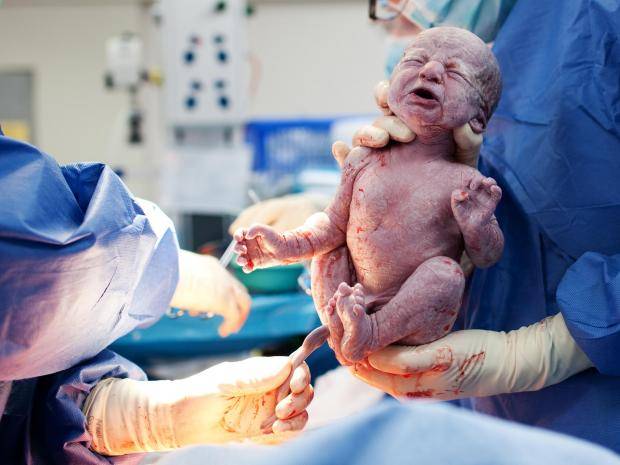 Along
Birth 
Came 
Death
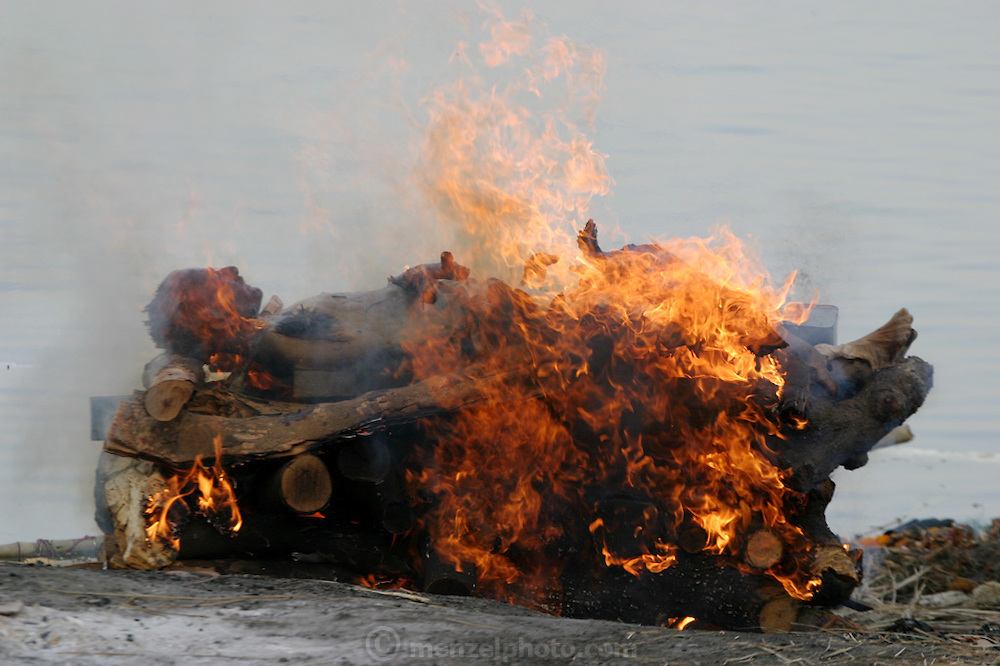 [Speaker Notes: When a baby is born,
people may not know
that the death also has taken birth!]
ABCD of Gokul Bhajan!
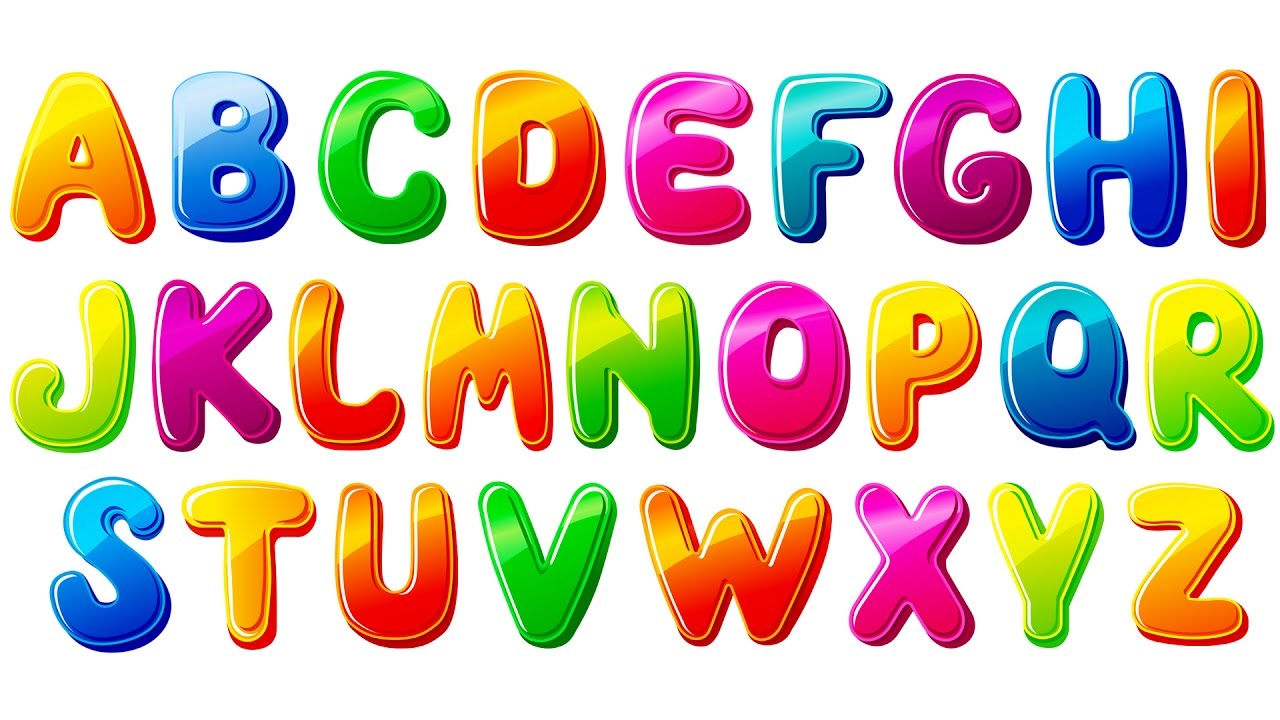 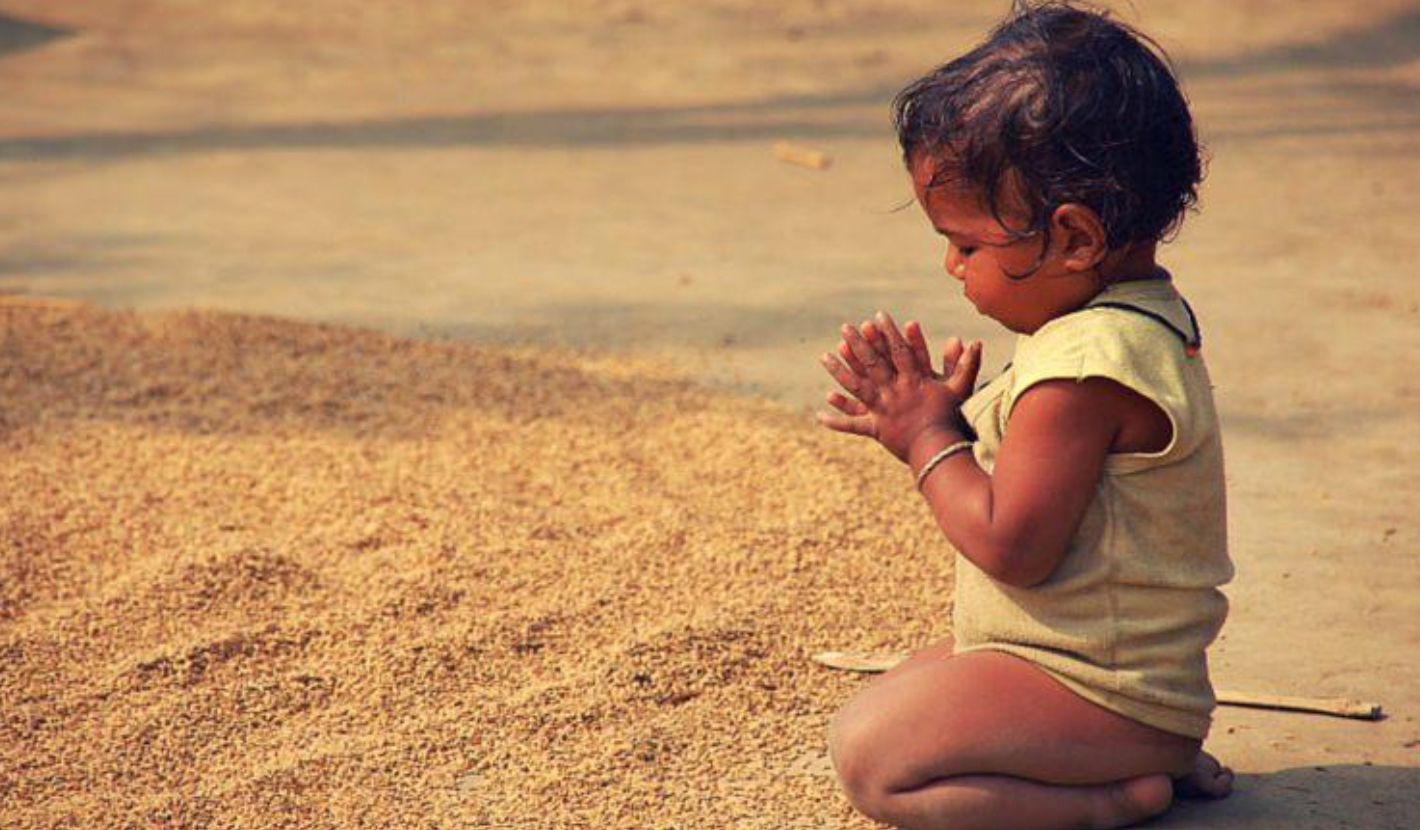 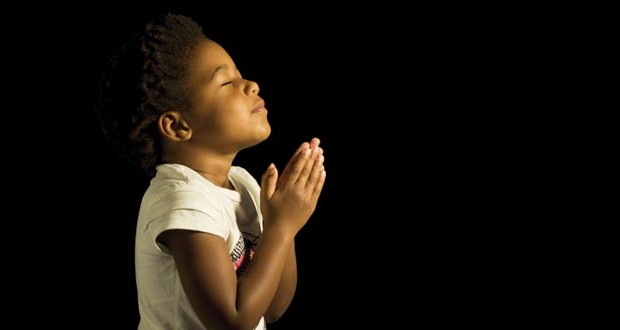 Eager
For 
God
[Speaker Notes: Our only purpose is to develop bhakti
by developing eager to know God.
Who is that God?]
ABCD of Gokul Bhajan!
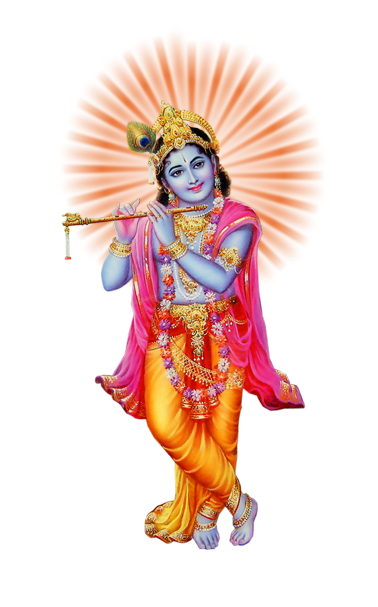 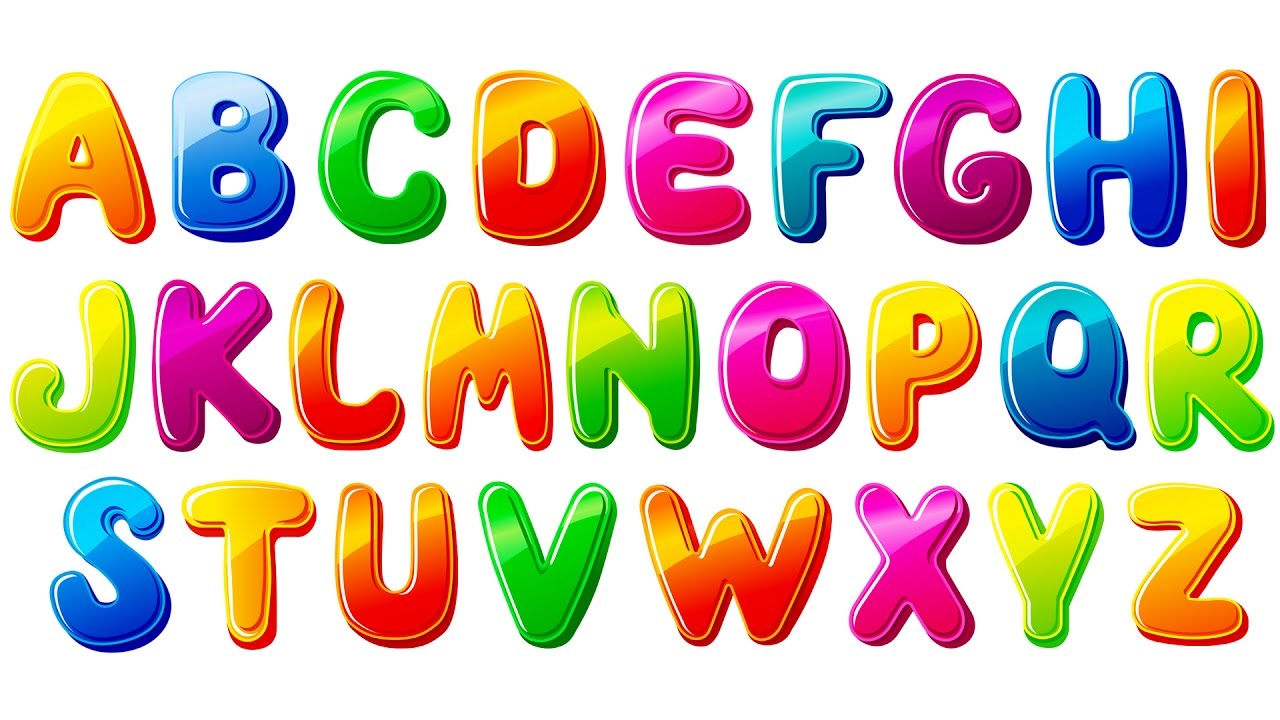 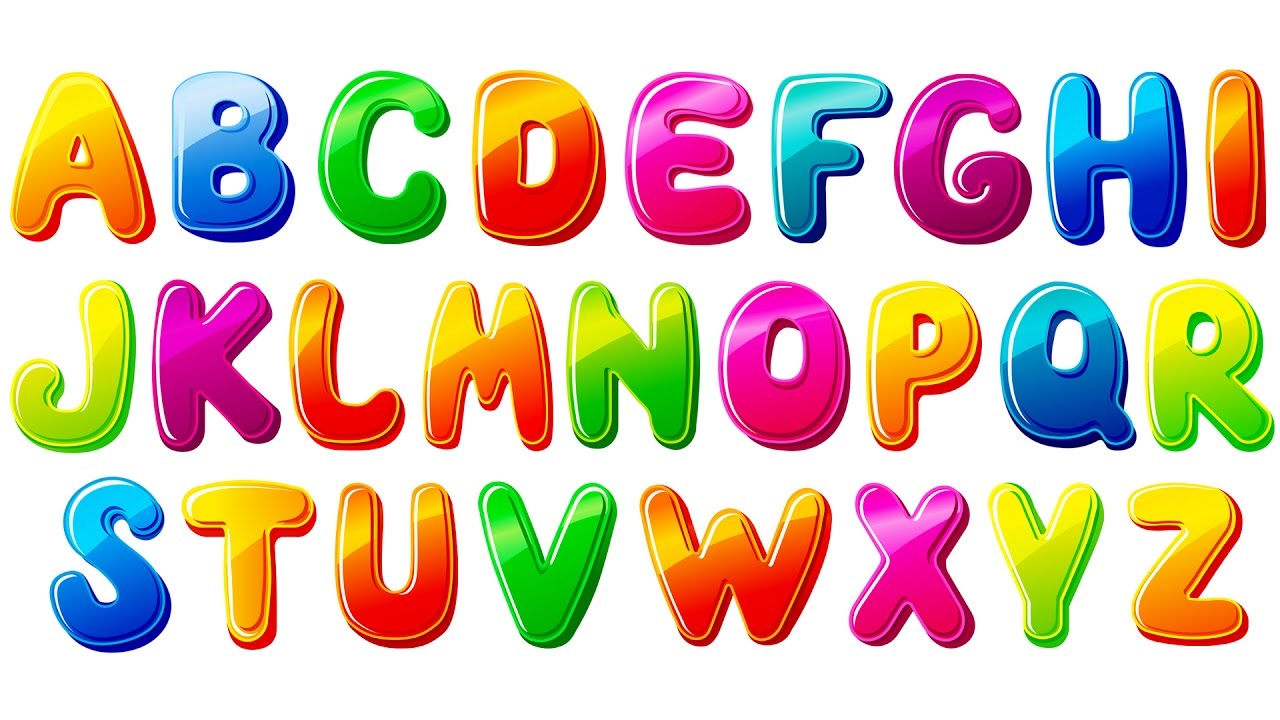 He
Is
Joyous
Krishna!
[Speaker Notes: Who is that God?
He is ever joyful Krishna!]
ABCD of Gokul Bhajan!
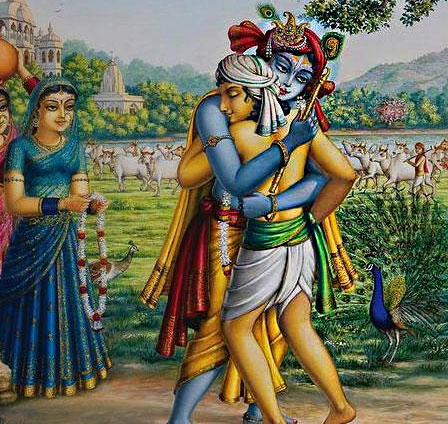 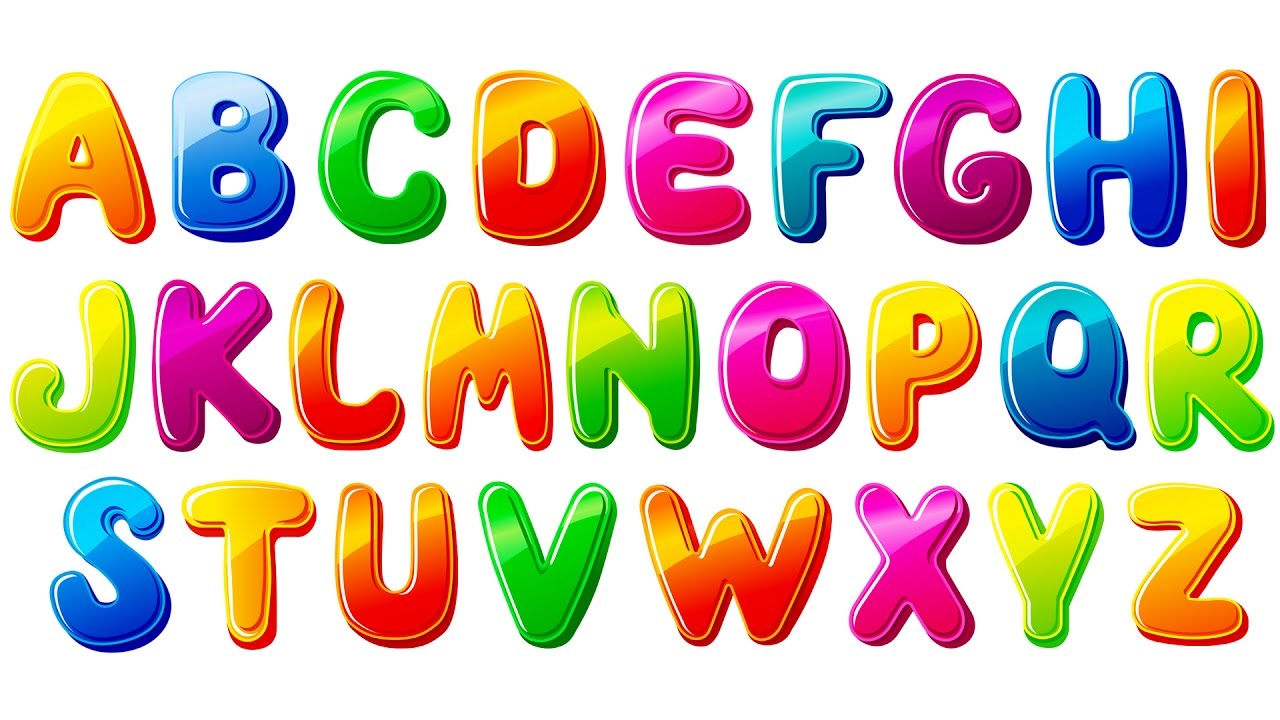 Love
Me
[Speaker Notes: Love Me - He says!]
ABCD of Gokul Bhajan!
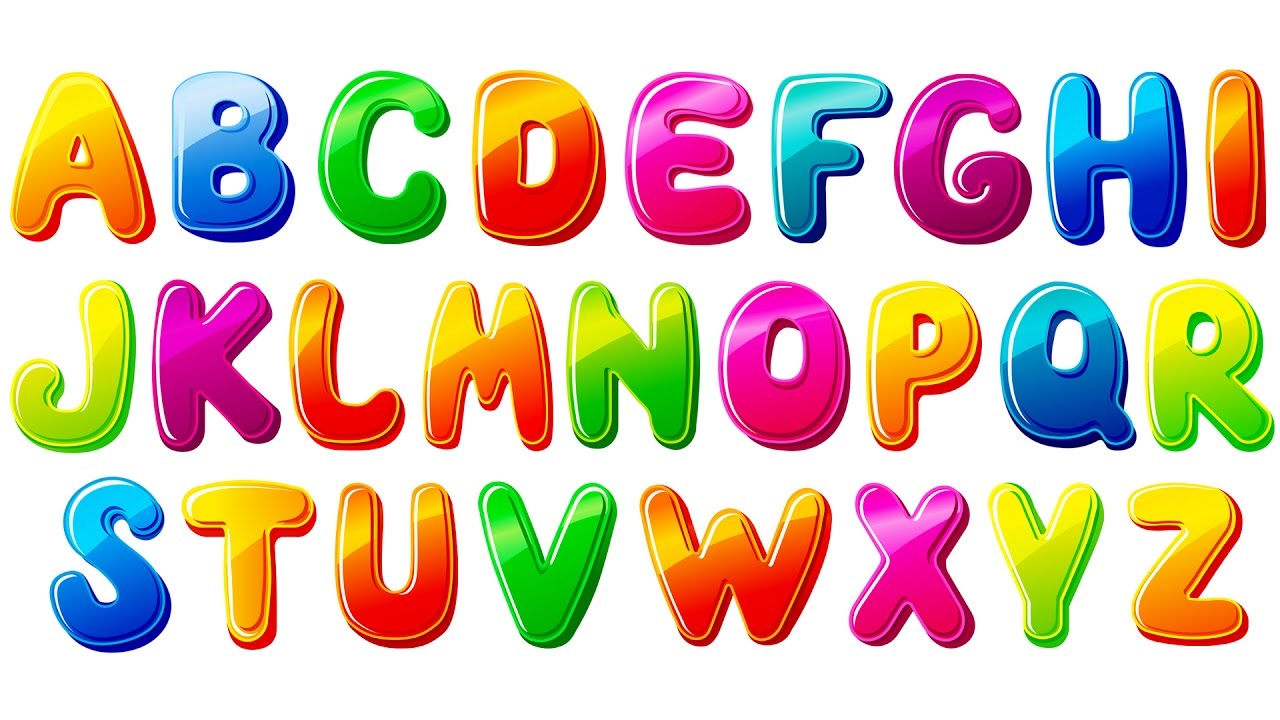 Never
Offend
Pious
[Speaker Notes: Also He says that 
we should not offend pious devotees.]
ABCD of Gokul Bhajan!
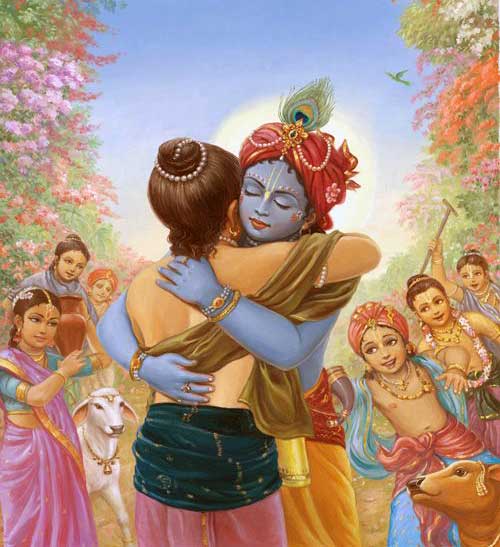 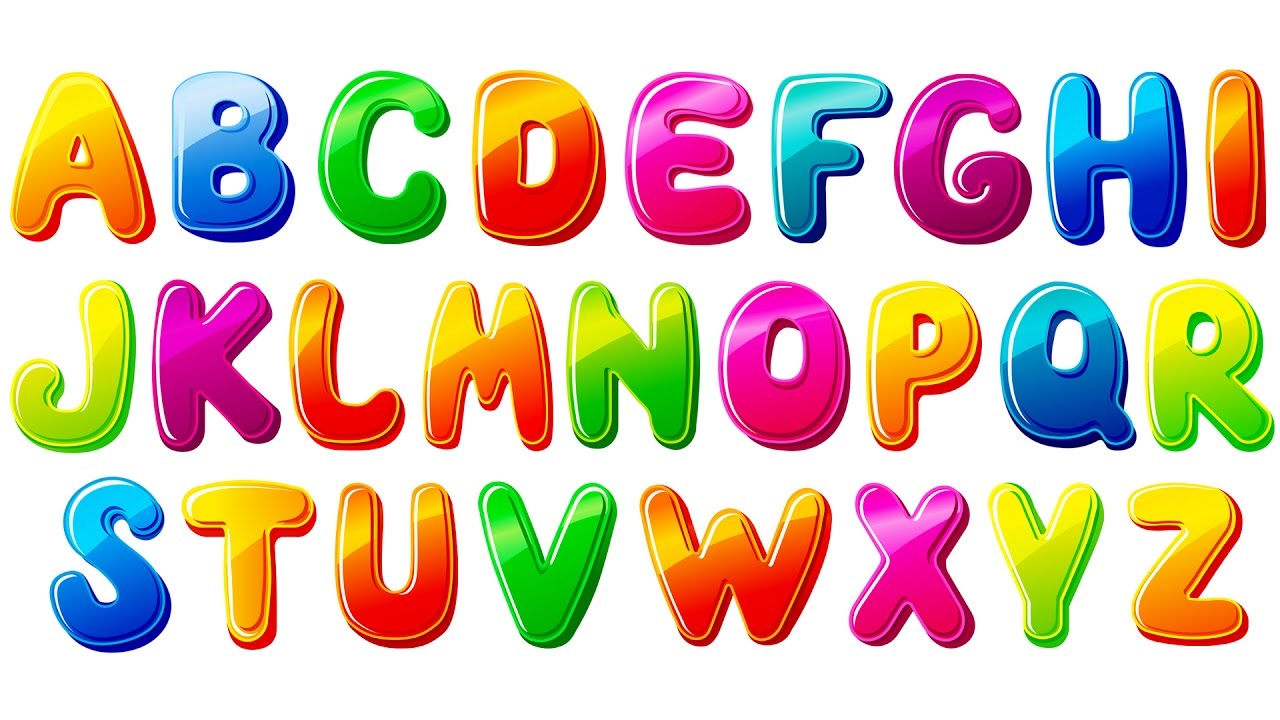 Quick
Return..
[Speaker Notes: For retuning to Krishna quick...]
ABCD of Gokul Bhajan!
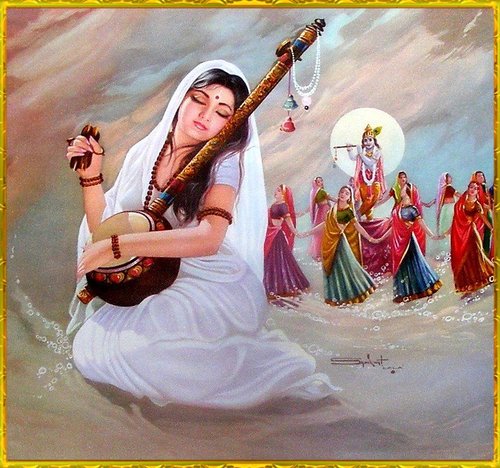 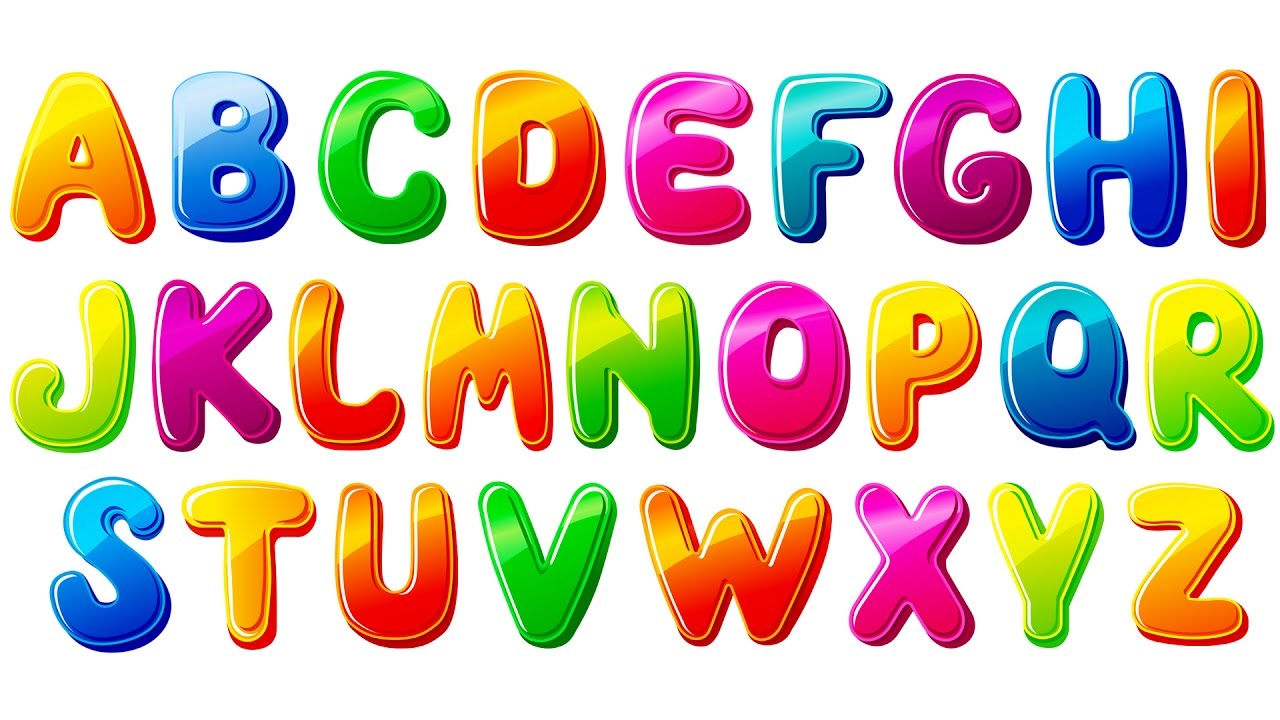 Sing
Tears
Undivided
[Speaker Notes: We should sing in tears with undivided devotion..]
ABCD of Gokul Bhajan!
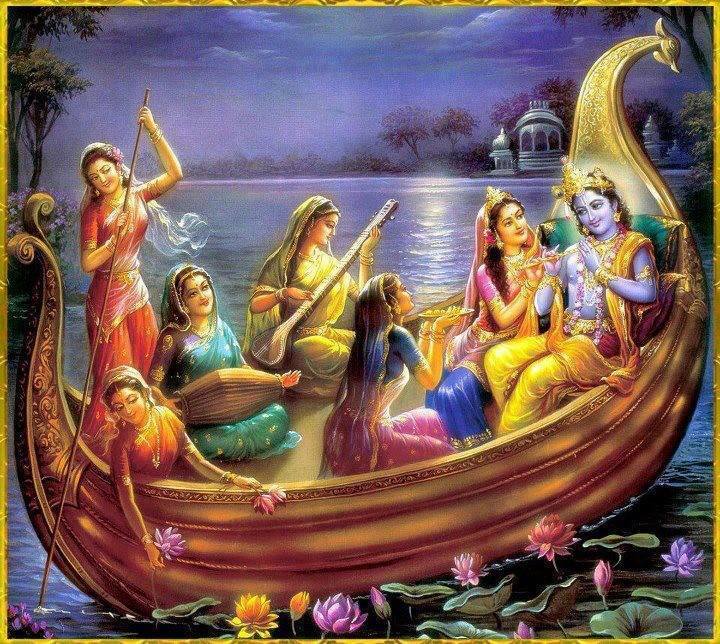 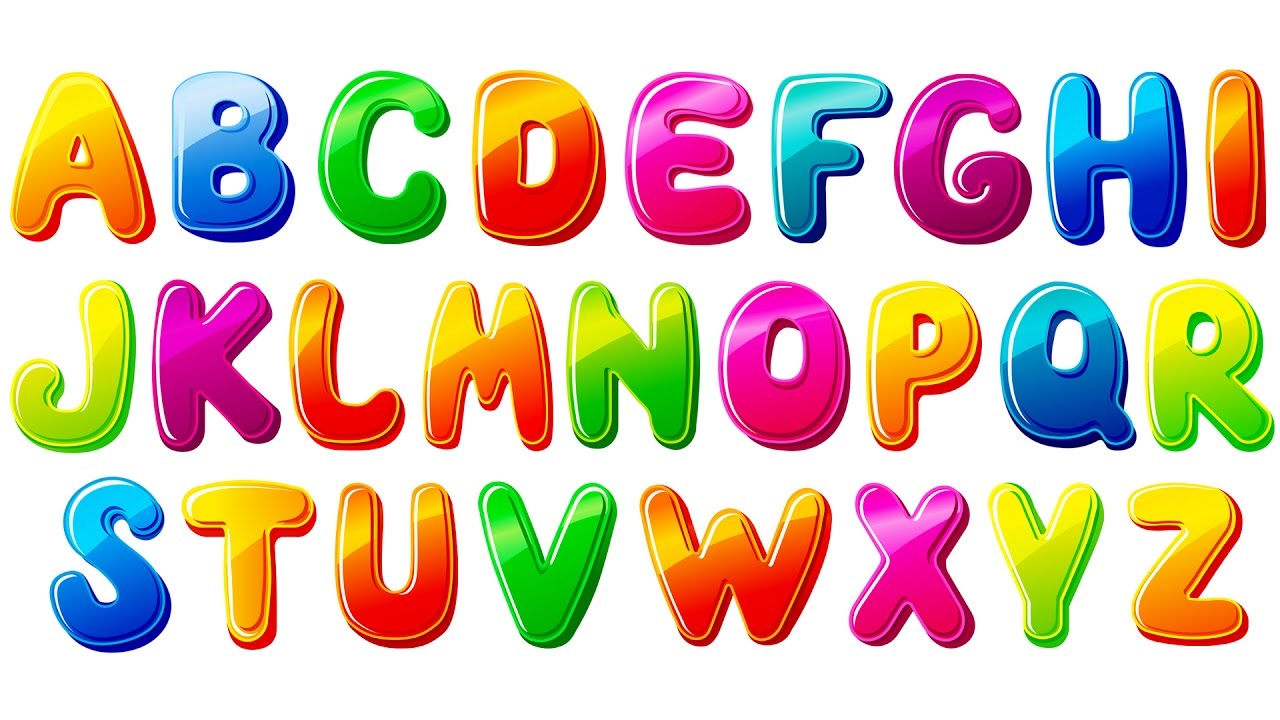 Vrindavan
World
[Speaker Notes: If we do,
Then the Vrindavan World..]
ABCD of Gokul Bhajan!
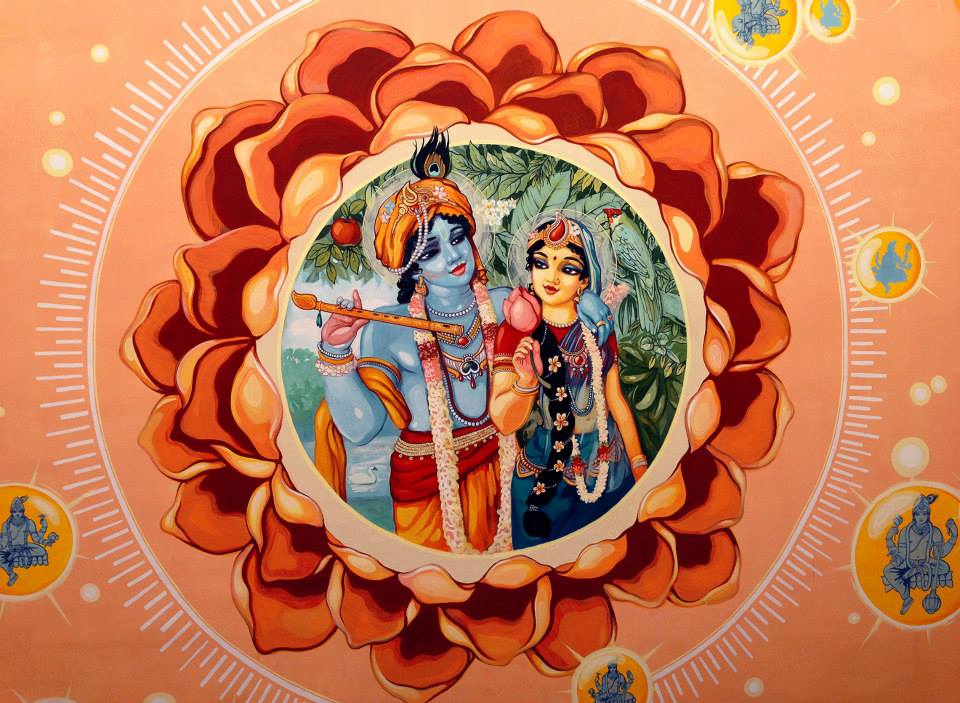 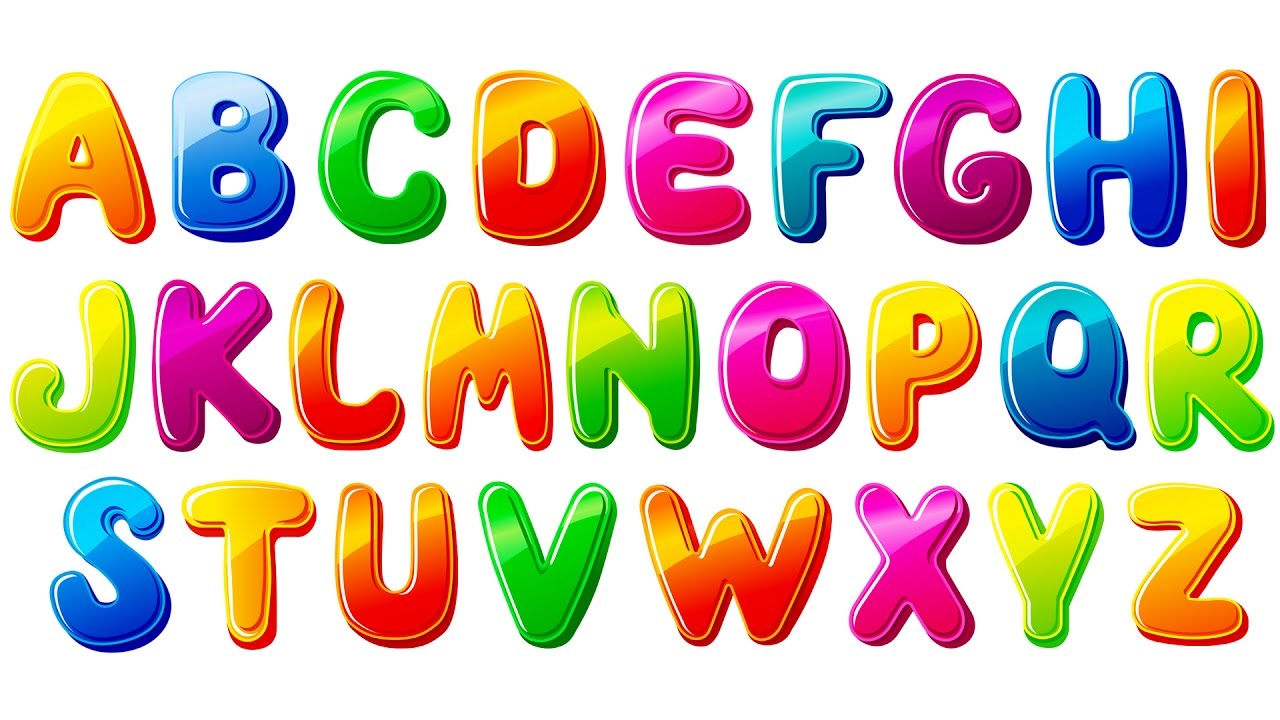 Xclusively
Your
Zenith
[Speaker Notes: will become exclusively your zenith!]
ABCD of Gokul Bhajan!
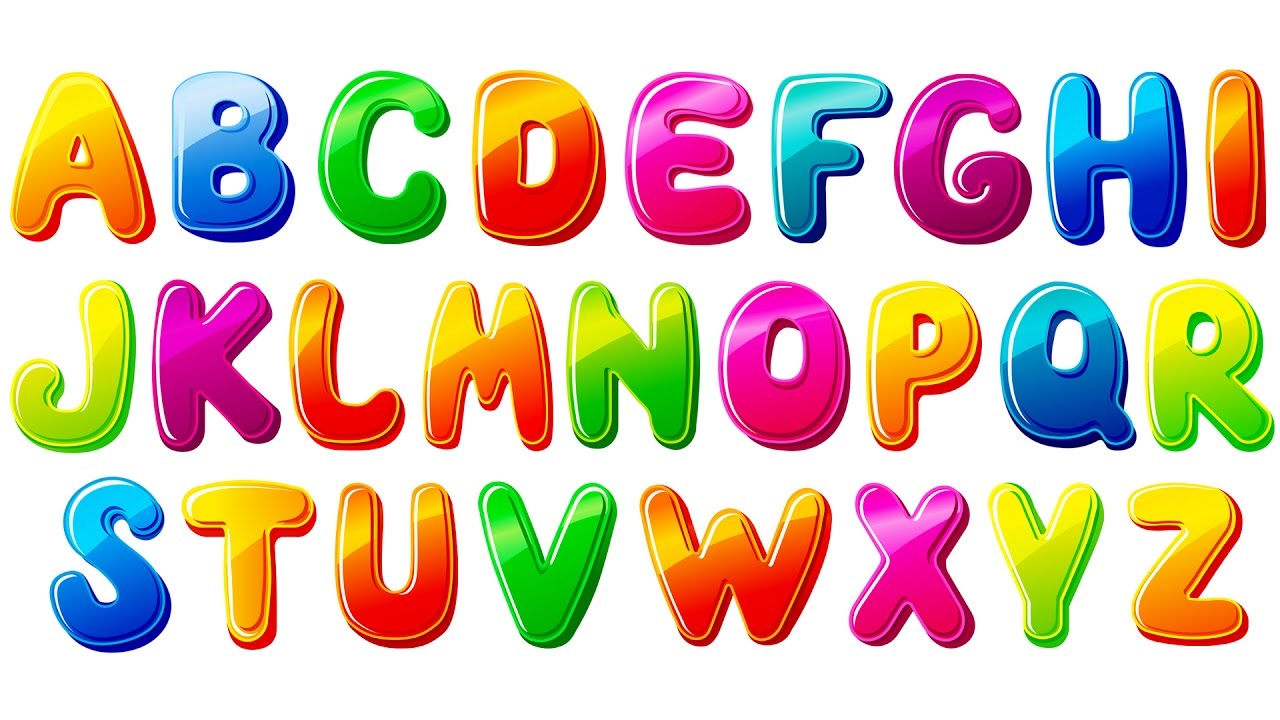 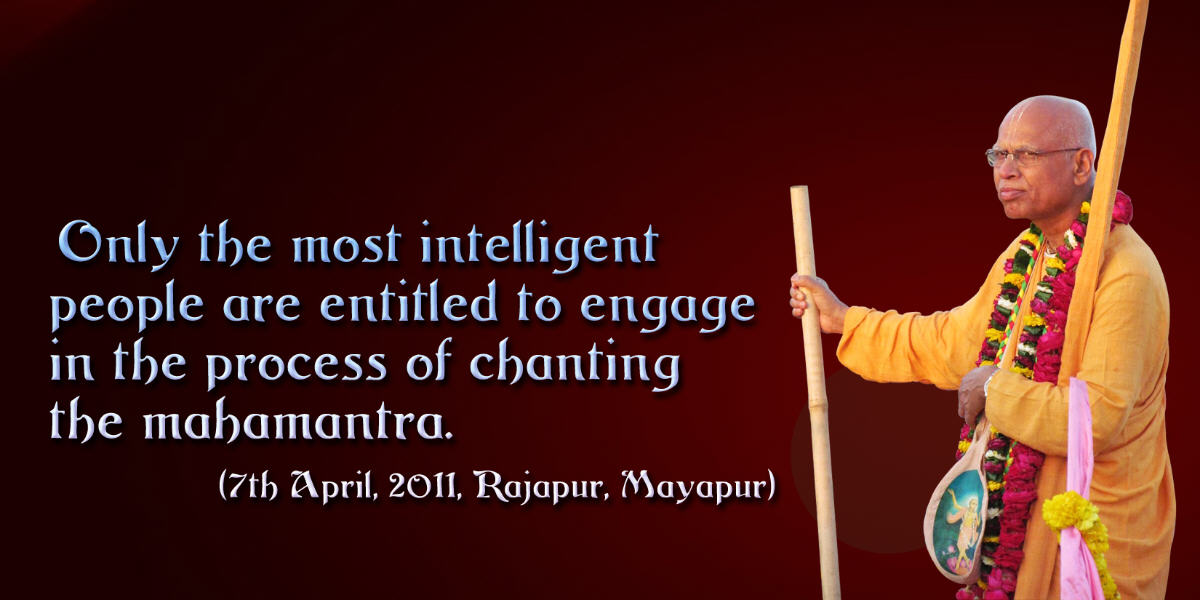 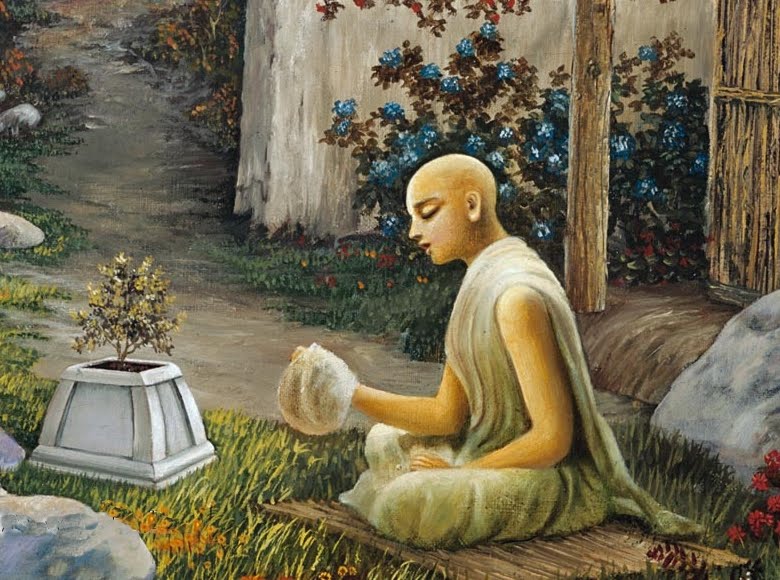 Another thing about BCD..
Between B and D is C.
C is for the Choice 
Let the Choice be Chanting!
[Speaker Notes: Between B and D is C.
C is for the Choice as what we want to do.
Let that be Chanting!]
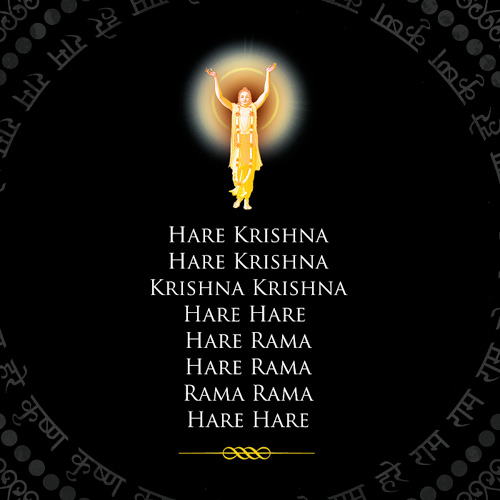 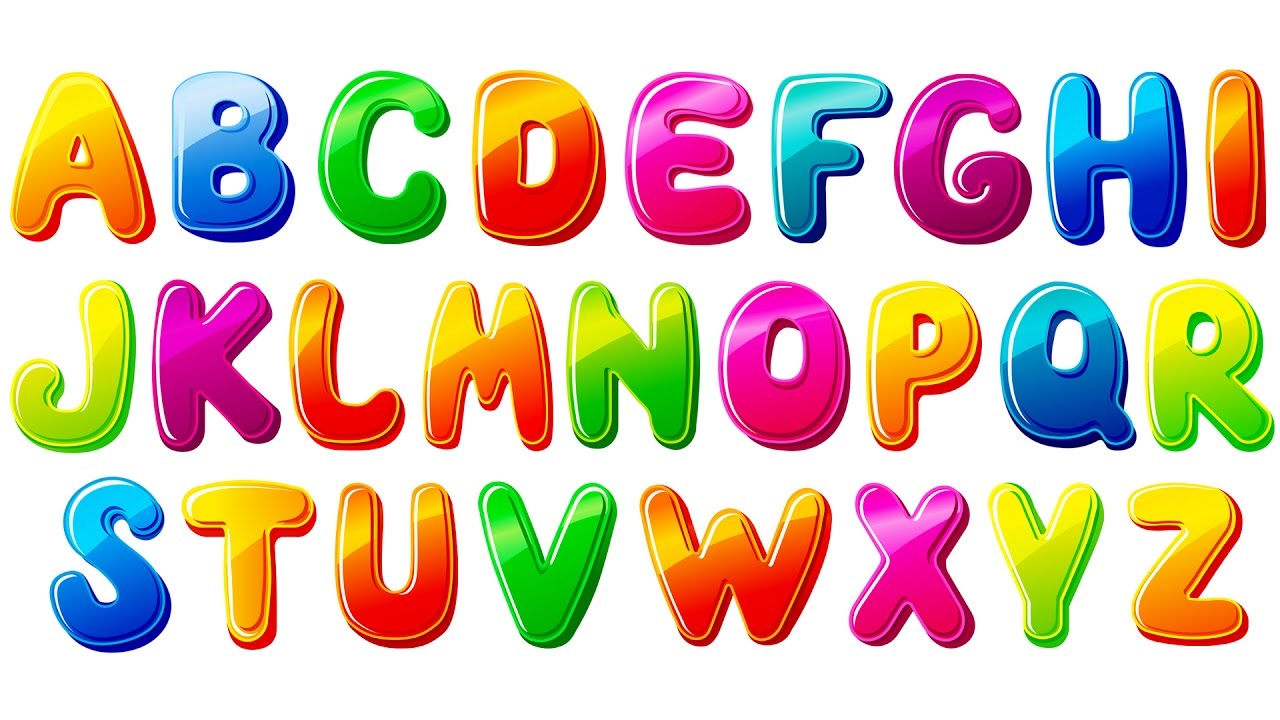 Now I know my ABCD
Chant and be very Happy Thee!